Breadcrumbs: Efficient Context Sensitivity for Dynamic Bug Detection Analyses
We don't make a lot of the bug detectors you use. We make a lot of the bug detectors you use better.
Michael D. Bond
University of Texas at Austin
Graham Z. Baker
Tufts / MIT Lincoln Laboratory
Samuel Z. Guyer
Tufts University
Example: Dynamic data race detector
Thread A
Thread B
write x
unlock m
lock m
write x
read x
[Speaker Notes: I’d like to start with an example
A dynamic data race detector
Here’s a program with a race]
Example: dynamic data race detector
Thread A
Thread B
write x
unlock m
lock m
write x
race!
read x
Example: dynamic data race detector
Thread A
Thread B
write x
T@A
unlock m
lock m
write x
race!
T’@B
read x
T’’@A
[Speaker Notes: Many algorithms
The way they work is record info about each read, write
Vector clock, lockset]
Example: dynamic data race detector
Thread A
Thread B
write x
T@A
unlock m
lock m
write x
race!
T’@B
read x
T’’@A
How is this race reported?
[Speaker Notes: What information do we have?]
Reporting a race
Thread A
Thread B
write x
T@A
loc1
unlock m
lock m
write x
race!
T’@B
loc2
read x
T’’@A
loc3
[Speaker Notes: Easy to record: location of each read, write
Program counter, bytecode offset]
Reporting a race
Thread A
Thread B
AbstractDataTreeNode.storeStrings():536
write x
T@A
loc1
unlock m
AbstractDataTreeNode.indexOfChild():426
lock m
write x
race!
T’@B
loc2
read x
T’’@A
loc3
[Speaker Notes: Print it out
Here’s an example from the eclipse benchmark]
Reporting a race
Thread A
Thread B
AbstractDataTreeNode.storeStrings():536
write x
T@A
loc1
unlock m
AbstractDataTreeNode.indexOfChild():426
lock m
write x
race!
T’@B
loc2
read x
T’’@A
loc3
Problem : not much information
[Speaker Notes: Notice: code for abstract datatype;
what is concrete type? for what purpose?
what is program doing?
what level of locking do we need?]
Full stack traces
AbstractDataTreeNode.storeStrings():536
DataTreeNode.storeStrings():343
AbstractDataTreeNode.storeStrings():541
DataTreeNode.storeStrings():343
...
ElementTree.shareStrings():706
SaveManager.shareStrings():1154
...
StringPoolJob.shareStrings():124
...
Worker.run():76
...
Thread A
Thread B
AbstractDataTreeNode.indexOfChild():426
AbstractDataTreeNode.childAtOrNull():212
DeltaDataTree.lookup():666      
ElementTree.includes():528      
Workspace.getResourceInfo():1135
Resource.getResourceInfo():973
Project.hasNature():479        
JavaProject.hasJavaNature():224
JavaProject.computeExpandedClasspath():430
JavaProject.getExpandedClasspath():1444
...            
EclipseStarter.run():376
...
write x
T@A
loc1
unlock m
lock m
write x
race!
T’@B
loc2
read x
T’’@A
loc3
[Speaker Notes: What we really want: full stack trace for both accesses
Just like any other failure
Now we can see what’s going on; probably need to lock ElementTree
Also notice: many levels deep; layers of infrastructure; virtual dispatch
A lot more information]
Context sensitivity
Big impact on static analysis
Better information
Better precision
Critical in modern software:
Intensive code reuse (e.g., frameworks)
Many small methods
Highly dynamic behavior
What about dynamic analysis?
[Speaker Notes: What we’re talking about is context sensitivity
which has had a significant impact on static analysis
especially for big ugly OO applications]
How hard is this?
AbstractDataTreeNode.storeStrings():536
DataTreeNode.storeStrings():343
AbstractDataTreeNode.storeStrings():541
DataTreeNode.storeStrings():343
...
ElementTree.shareStrings():706
SaveManager.shareStrings():1154
...
StringPoolJob.shareStrings():124
...
Worker.run():76
...
Thread A
Thread B
AbstractDataTreeNode.indexOfChild():426
AbstractDataTreeNode.childAtOrNull():212
DeltaDataTree.lookup():666      
ElementTree.includes():528      
Workspace.getResourceInfo():1135
Resource.getResourceInfo():973
Project.hasNature():479        
JavaProject.hasJavaNature():224
JavaProject.computeExpandedClasspath():430
JavaProject.getExpandedClasspath():1444
...            
EclipseStarter.run():376
...
write x
T@A
loc1
unlock m
lock m
write x
race!
T’@B
loc2
read x
T’’@A
loc3
[Speaker Notes: How hard would it be to produce these two stack traces?]
How hard is this?
AbstractDataTreeNode.storeStrings():536
DataTreeNode.storeStrings():343
AbstractDataTreeNode.storeStrings():541
DataTreeNode.storeStrings():343
...
ElementTree.shareStrings():706
SaveManager.shareStrings():1154
...
StringPoolJob.shareStrings():124
...
Worker.run():76
...
Thread A
Thread B
AbstractDataTreeNode.indexOfChild():426
AbstractDataTreeNode.childAtOrNull():212
DeltaDataTree.lookup():666      
ElementTree.includes():528      
Workspace.getResourceInfo():1135
Resource.getResourceInfo():973
Project.hasNature():479        
JavaProject.hasJavaNature():224
JavaProject.computeExpandedClasspath():430
JavaProject.getExpandedClasspath():1444
...            
EclipseStarter.run():376
...
EASY
write x
T@A
loc1
unlock m
lock m
write x
race!
T’@B
loc2
read x
Race discovered here
T’’@A
loc3
[Speaker Notes: Getting the stack trace at the point of failure is easy – just walk stack]
How hard is this?
AbstractDataTreeNode.storeStrings():536
DataTreeNode.storeStrings():343
AbstractDataTreeNode.storeStrings():541
DataTreeNode.storeStrings():343
...
ElementTree.shareStrings():706
SaveManager.shareStrings():1154
...
StringPoolJob.shareStrings():124
...
Worker.run():76
...
HARD
Thread A
Thread B
AbstractDataTreeNode.indexOfChild():426
AbstractDataTreeNode.childAtOrNull():212
DeltaDataTree.lookup():666      
ElementTree.includes():528      
Workspace.getResourceInfo():1135
Resource.getResourceInfo():973
Project.hasNature():479        
JavaProject.hasJavaNature():224
JavaProject.computeExpandedClasspath():430
JavaProject.getExpandedClasspath():1444
...            
EclipseStarter.run():376
...
EASY
write x
T@A
loc1
unlock m
lock m
write x
race!
T’@B
loc2
read x
T’’@A
loc3
Previously recorded information
[Speaker Notes: The other stack trace is harder to get
The other thread no longer at this point
Stack trace must come from previously recorded information
Why is this a challenge?]
Challenge
BUG
Context
Context
Context
Context
Context
Context
Context
Context
Context
Context
Context
Many events might need context information e.g., race detector: every read and write (!)
Existing approaches
Walk the stack: up to 100X slowdown
Build calling context tree: 2-3X, plus space
[Speaker Notes: Many events occur that *might* need a stack trace at some later point
We don’t know which ones – example: race detector
Not surprisingly, walking the stack so frequently is very expensive]
Goal
Efficient context sensitivity for dynamic bug detectors
Compact representation of calling contexts
	Fast correct execution
	Print out stack trace when bug detected
[Speaker Notes: Our goal – three parts
- Something that can easily replace static program locations in the analysis
 Overheads low enough for deployment or field-testing
 For reporting purpose – can occur offline, be more expensive]
Starting point
Probabilistic Calling ContextBond and McKinley OOPSLA 07
✓
Represent a calling context in 1 word ⎯  PCC value
	Computed online, low overhead  ⎯  <5%
	BUT, no way to decode a PCC value
✓
✘
[Speaker Notes: Started with Mike’s prior work on prob calling context, which provides 2 out of 3
 essentially a hash of the sequence of call sites
 they are computed incrementally, at each call
 can distinguish, but not identify different calling contexts
How to fix that?]
With PCC: analysis is context sensitive
Thread A
Thread B
0x59C2DF08
write x
T@A
pcc1
unlock m
lock m
0xFE9A651B
write x
race!
T’@B
pcc2
read x
T’’@A
pcc3
[Speaker Notes: Replace static locations with PCC value
Get context sensitivity
Nothing meaningful to report
First, look at how PCC works]
How PCC works
…
At each call site…
Caller
m()
current PCC
callsite ID
k();
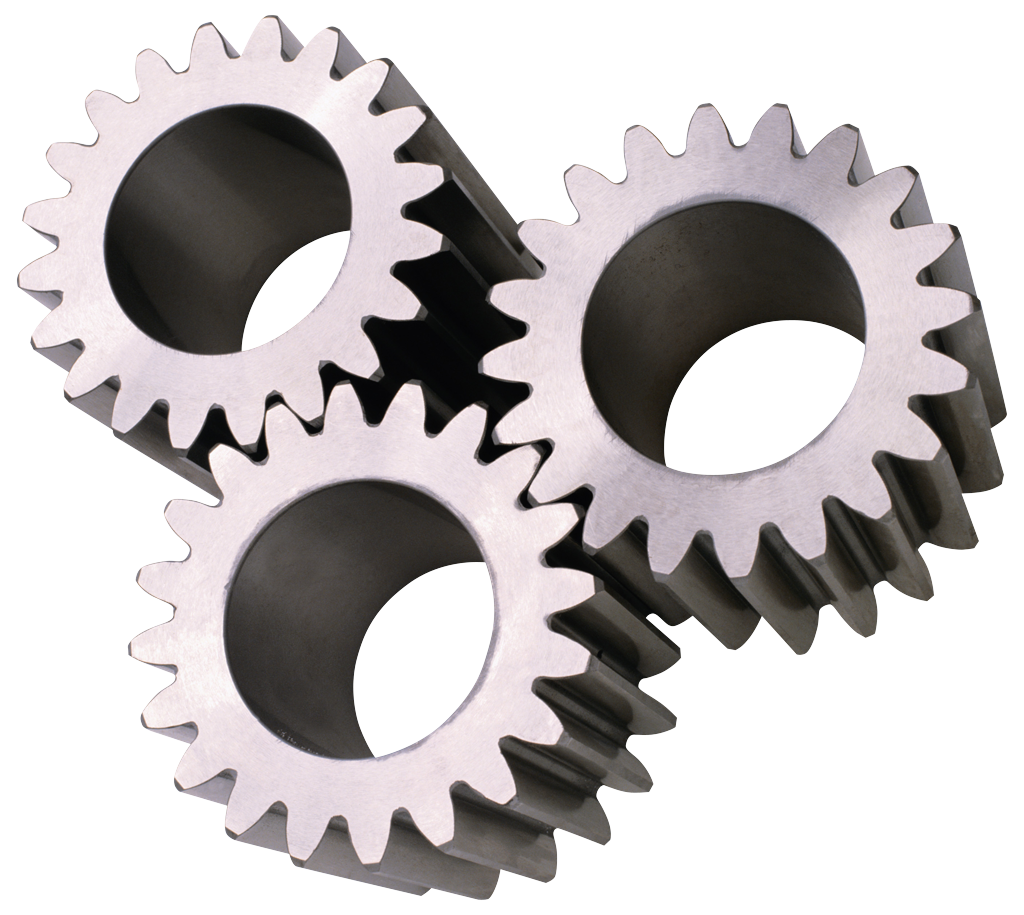 p’ = f (p,  c)
k()
Callee
= (3p + c) mod 232
j();
h();
new PCC
…
…
[Speaker Notes: PCC values are computed incrementally
We’re in m() and we encounter k()
Current PCC value and call site ID go into instrumentation
Computes a simple hash function]
How PCC works
…
At each call site…
Caller
m()
current PCC
p = 0 in main()
…
…
p = f(…f( f( f(0, c0), c1), c2)…, cn)
callsiteID
k();
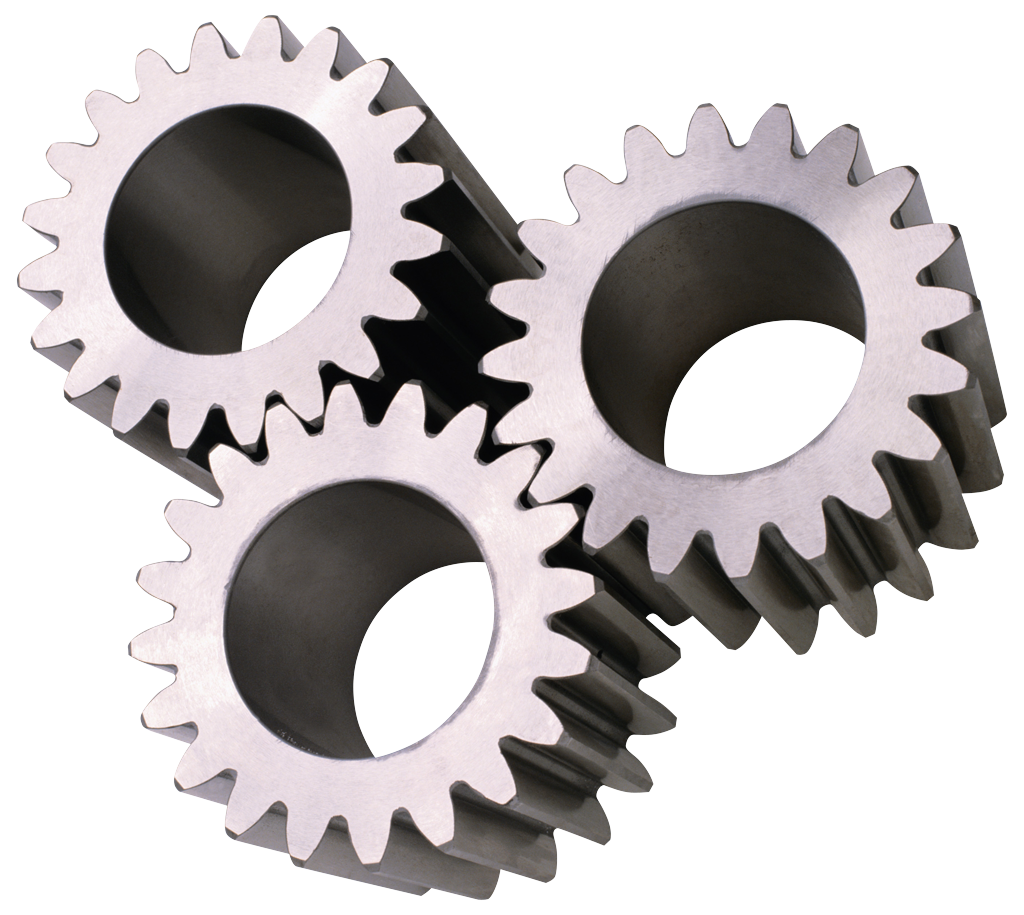 p’ = f (p,  c)
k()
Callee
= (3p + c) mod 232
j();
h();
new PCC
…
…
Breadcrumbs
Problem: decode PCC value 
Find a sequence of callsite IDs such that
	  p = f(…f( f( f(0, c0), c1), c2)…, cn)
i.e., invert the hash function
[Speaker Notes: Bug detected
get PCC values for relevant events
invert the hash to reveal the sequence of call sites (stack trace)]
Breadcrumbs
Problem: decode PCC value p
Find a sequence of callsite IDs such that
	  p = f(…f( f( f(0, c0), c1), c2)…, cn)
i.e., invert the hash function
Key:  f is invertible
Given p’ and c  unique p such that  p’ = f(p, c)
“Peel off” callsites until we reach 0 (main)
3 and 232 relatively prime
[Speaker Notes: p’, the PCC value in the caller]
Decode stack trace bottom-up
Start at bottomof call stack
g():2
PCC value = 0x5A93CF09
Decode stack trace bottom-up
Use static call graph to determine callersand apply f-1
PCC value = 0x089C3A02
g():2
f-1(0x5A93CF09, g():2)
PCC value = 0x5A93CF09
Decode stack trace bottom-up
PCC value = 0x0
Continue until main() and p = 0
PCC value = 0x59C2DF08
f-1(0x5A93CF09, d():9)
d():9
PCC value = 0x089C3A02
g():2
f-1(0x5A93CF09, g():2)
PCC value = 0x5A93CF09
Decode stack trace bottom-up
PCC value = 0x0
main():44
Continue until main() and p = 0
…
…
a():5
PCC value = 0x59C2DF08
f-1(0x5A93CF09, d():9)
d():9
PCC value = 0x089C3A02
g():2
f-1(0x5A93CF09, g():2)
PCC value = 0x5A93CF09
Problem: blind search of call graph
PCC value = 0x0
…
main():44
Statically possible contexts  >>  264
b():3
…
…
j():8
a():5
…
…
h():3
c():8
d():9
Need moreinformation
e():5
f():4
g():2
…
PCC value = 0x5A93CF09
[Speaker Notes: This doesn’t work
too many possible paths through call graph
We need more information
as we move up, which is the right caller]
Idea: record per-callsite PCC values
…
main():44
Add hash table at each call site
b():3
…
…
j():8
a():5
…
…
h():3
c():8
d():9
0x089C3A02
e():5
f():4
g():2
…
[Speaker Notes: Here’s what we did…
During execution
Record the PCC values computed at each call site.
Tells us about contexts that actually happened]
Very easy search
PCC value = 0x0
…
main():44
Which caller is the right one?
b():3
…
…
j():8
a():5
…
…
h():3
c():8
d():9
e():5
f():4
g():2
…
PCC value = 0x5A93CF09
Very easy search
PCC value = 0x0
…
main():44
Invert f to find p
b():3
…
…
j():8
a():5
…
…
h():3
c():8
d():9
0x089C3A02
e():5
f():4
g():2
…
f-1(0x5A93CF09, g():2)
PCC value = 0x5A93CF09
Very easy search
PCC value = 0x0
…
main():44
New p value will be in caller’s hash table
b():3
…
…
j():8
a():5
…
…
✓
✘
h():3
c():8
d():9
0x089C3A02
e():5
f():4
g():2
…
f-1(0x5A93CF09, g():2)
PCC value = 0x5A93CF09
Very easy search
PCC value = 0x0
…
main():44
And continue…
b():3
…
…
j():8
a():5
…
…
0x59C2DF08
h():3
c():8
d():9
f-1(0x5A93CF09, d():9)
0x089C3A02
e():5
f():4
g():2
…
f-1(0x5A93CF09, g():2)
PCC value = 0x5A93CF09
Very easy search
PCC value = 0x0
…
main():44
And continue…
b():3
…
…
✓
✘
j():8
a():5
…
…
0x59C2DF08
h():3
c():8
d():9
f-1(0x5A93CF09, d():9)
0x089C3A02
e():5
f():4
g():2
…
f-1(0x5A93CF09, g():2)
PCC value = 0x5A93CF09
Very easy search
PCC value = 0x0
…
main():44
Not really searching at all
b():3
…
…
…
j():8
a():5
…
…
0x59C2DF08
h():3
c():8
d():9
f-1(0x5A93CF09, d():9)
0x089C3A02
e():5
f():4
g():2
…
f-1(0x5A93CF09, g():2)
PCC value = 0x5A93CF09
% overhead
With per-callsite sets
JikesRVM
DaCapo benchmarks
0
20
40
60
80
100
120
140
160
antlr
# set ops
chart
528m
eclipse
PCC only
201m
fop
857m
hsqldb
21m
jython
158m
luindex
3,624m
pmd
217m
xalan
270m
jbb
738m
137m
geomean
[Speaker Notes: The problem is the runtime overhead
I’m showing the overhead of this technique for DaCapo benchmarks running on modified JikesRVM
Gray bars show just the cost of PCC (computing f at each call site)
With per-callsite sets – almost 2X slowdown. 
Not surprising – essentially building the calling context tree
Can see why it’s expensive: # of set operations in millions]
Observation
…
main():44
A few call sites account for a huge fraction of cost
b():3
…
…
j():8
a():5
…
…
h():3
c():8
d():9
e():5
f():4
g():2
…
[Speaker Notes: A few frequently executed call sites account for most of the cost]
Idea: stop tracking hot call sites
…
main():44
Throw out hash table and instrumentation
b():3
…
…
j():8
a():5
…
…
h():3
c():8
d():9
e():5
f():4
g():2
[Speaker Notes: Stop recording PCC values at those call sites
throw out the set and the instrumentation (recompile)]
% overhead
No threshold
0
20
40
60
80
100
120
140
160
t = 100,000
Tunable “hotness” threshold
t = 10,000
antlr
t = 1,000
chart
t = 100
eclipse
PCC only
fop
hsqldb
jython
luindex
pmd
xalan
jbb
geomean
Is it enough information?
Decoding: hybrid search
…
main():44
Which caller is the right one?
b():3
…
…
j():8
a():5
…
…
h():3
c():8
d():9
e():5
f():4
g():2
…
PCC value = 0x5A93CF09
[Speaker Notes: Sometimes we’ll have dynamic information]
Decoding: hybrid search
…
main():44
Which caller is the right one?
b():3
…
…
j():8
a():5
…
…
✓
h():3
c():8
d():9
0x089C3A02
e():5
f():4
g():2
…
f-1(0x5A93CF09, g():2)
PCC value = 0x5A93CF09
Decoding: hybrid search
…
main():44
No information: must explore both paths
b():3
…
…
j():8
a():5
…
…
0x59C2DF08
h():3
c():8
d():9
f-1(0x5A93CF09, d():9)
0x089C3A02
e():5
f():4
g():2
…
f-1(0x5A93CF09, g():2)
PCC value = 0x5A93CF09
[Speaker Notes: Other times, we’ll have to search static call graph]
Heuristic search (see paper)
…
main():44
Sometimes fails to decode a context
b():3
…
…
j():8
a():5
…
…
0x59C2DF08
h():3
c():8
d():9
f-1(0x5A93CF09, d():9)
0x089C3A02
e():5
f():4
g():2
…
f-1(0x5A93CF09, g():2)
PCC value = 0x5A93CF09
[Speaker Notes: Possible to throw out too much information]
Race detectionresults(go to Pacer talk tomorrow!)
% overhead
No threshold
0
20
40
60
80
100
120
140
160
t = 100,000
t = 10,000
antlr
t = 1,000
chart
t = 100
eclipse
89%
95%
95%
97%
97%
fop
hsqldb
100%
100%
100%
100%
100%
jython
luindex
pmd
xalan
47%
47%
47%
82%
95%
jbb
100%
100%
100%
100%
100%
geomean
Summary
Make any dynamic bug detector context sensitive
More in the paper:
Description of search algorithm
What kinds of bug detectors will benefit
Results for two real bug detectors(both quantitative and qualitative)
Available as patch to JikesRVM
Related work
Reconstruct contexts from PC and SP
  [Mytkowicz et al. 2009] [Inoue and Nakatani 2009]
Very low overhead, but little entropy in these values
Path profiling approach
  [Sumner et al. 2010]
Uses multiple integers to represent calling context exactly
Both require offline training, pre-computed info
Challenge for complex, highly dynamic software
Thank You

Questions?
Goals
Represent calling context compactlyEasily take place of static program locations
	Fast correct executionFor deployed or field-testing environment
	Decode back into stack trace when neededCould expensive, but cost paid offline
Calling context representation
Started with Probabilistic Calling Context                       Bond and McKinley OOPSLA 07
✓
Calling context stored in 1 word ⎯  PCC valueEssentially a hash of sequence of call site IDs
	Computed online, low overhead  <5%PCC values computed incrementally, at each call site
	BUT, no way to decode a PCC valueCan distinguish, but not identify calling contexts
✓
✘
Summary
Make any dynamic bug detector context sensitive
Tunable overhead/precision tradeoff
Sweet spot:
	10% to 20% overhead at threshold 1,000 to 10,000
Challenges
Long sequences of hot callsites
Deep recursion
Available as patch to JikesRVM
% overhead
No threshold
0
20
40
60
80
100
120
140
160
t = 100,000
t = 10,000
antlr
Tradeoff: cost vs decoding
t = 1,000
chart
t = 100
eclipse
PCC only
fop
hsqldb
jython
luindex
pmd
xalan
jbb
geomean
% overhead
0
20
40
60
80
100
120
140
160
antlr
chart
eclipse
89%
95%
95%
97%
97%
fop
hsqldb
100%
100%
100%
100%
100%
jython
luindex
pmd
xalan
47%
47%
47%
82%
95%
jbb
geomean
100%
100%
100%
100%
100%